SWOT パズル テンプレート
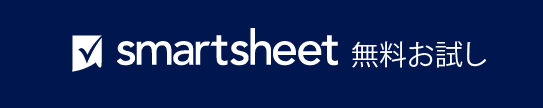 強み +
弱み –
強み 1
2
3
4
弱み 1
2
3
内部
S
W
O
T
機会 1
2
3
脅威 1
2
外部
機会 +
脅威 –